SATINALMA VE TEDARİK ZİNCİRİ YÖNETİMİ
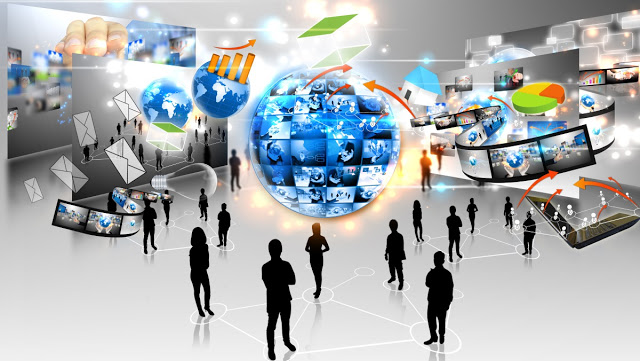 Ceyhun YEŞİLŞERİTRönesans Değişim ve Yönetişim Bilimleri Enstitüsü
“Satınalma’dan Tedarik Zinciri Yönetimi’ne Geçiş” Süreci
Dünya Ekonomisinde Son Yıllardaki Değişimler
Tedarik Fonksiyonunun Evrimi
Günümüzde Tedarik Konulu Kavramlar
Satınalma Cirosundaki Artış 
Merkezi Satınalma 
Küresel Satınalma 
e-Satınalma
Satınalma Yöneticisinin Önemi
Sosyal Sorumluluk 
Şeffaf Satınalma
Sürdürülebilir Satınalma 
Stratejik Satınalma 
Tedarik Zinciri Yönetimi
Şirket Alt Yapısı
(Genel Yönetim, muhasebe, mali işler, stratejik planlama)
İnsan Kaynakları Yönetimi
(İşe Alma, Eğitim, Geliştirme)
Kar Marjı
Destek Faaliyetler
Teknoloji Geliştirme
(Arge, ürün ve süreç iyileştirme)
Tedarik
(Hammadde , yardımcı malz.makina ve ekipman, işletme malz.satınalma)
Üretim
Yönetimi

İimalat toplam kalite inovasyon
Satış Sonrası Hizmetler

Kurulum, teknik servis
Giriş
Lojistiği

Malzeme
Kabul ve stok yönetimi
Çıkış
Lojistiği

Bitmiş Ürün depolama  dağıtım
Pazarlama ve Satış

Tanıtım, 
reklam, promosyon fiyatlama
Kar Marjı
Esas Faaliyetler
Değer Zinciri Analizi (M.Porter)
9,000 –
7,000 –
5,000 –
3,000 –
0 –
1. Tedarikçilerin, 2. Tedarikçilere Siparişi
Üretici Firmanın 1. Tedarikçilere Siparişi
Perakende Noktalarının Siparişi
Tüketici Talebi
Sipariş Miktarı
Zaman
Tedarik Zinciri Yönetiminde Kamçı Etkisi
Tedarik Zinciri Yönetimi Sorumlulukları Ana Başlıklar
"Satınalma" Bölümünden Bilgi Akışı
“Tedarik Zinciri Yönetimi"nin Potansiyel Katkıları
Planlama ve bütçeleme faaliyetleri ile şirketin kurumsallaşmasına katkı sağlama
Tedarik maliyetinin dolayısıyla satış fiyatının kontrolü 
Envanter Dönüş Hızını kontrol ederek karlılığı etkilemek
Tedarik edilen malzemelerin kalitesini kontrol ederek üretilen ürünün kalite düzeyini kontrol ve geliştirme 
Tedarik sürelerinin kontrolü ile müşteriye teslim süresini belirleme ve geliştirme
“Tedarik Zinciri Yönetimi"nin Potansiyel Katkıları
Yeni ürün geliştirme konusunda tedarikçilerle işbirliği içerisinde olarak bilgi ve maliyet tasarrufu sağlama 
Tedarik maliyetlerini kontrol altında tutarak şirketin karlılığını etkileme 
Rakiplerin hareketlerini tedarikçiler aracılığıyla izleyerek stratejik bilgi kaynağı olma 
Stok kontrolü yoluyla üretim verimliliğini etkileme 
Şirketin marka (imaj) yönetiminin bir parçası olarak rekabet avantajı sağlamasına katkı verme
Şirket stratejisinin ve sosyal sorumluluğunun dışarıya yansıdığı yer olarak vitrin görevi görme (Ticari itibar)
"Satınalma"nın Performans Ölçüm Kriterleri
Yıllık Maliyet Avantajları
Yıllık bazda toplam maliyet avantajlarınız; satınalmanızın şirketinizin finansal başarısına sağladığı katkının önemli bir göstergesidir.

Yıllık Maliyet Avantajları / Satınalmanın Kontrolündeki Harcamalar
Bu oran, satınalmanın üzerine düşen sorumluluklarını yerine getirdiğinin ve etkili satınalma yaptığının bir ölçüsüdür.
"Satınalma"nın Performans Ölçüm Kriterleri
Satınalma Yatırımın Geri Dönüşü 
Nasıl ki bir yatırım yapılacağı zaman, yatırımın geri dönüş oranı hesaplanıyorsa; siz de satınalmanızdaki yatırımın geri dönüş oranını hesaplamalısınız. Başka bir ifadeyle; Yıllık Maliyet Avantajları / Satınalmanın Operasyonel Maliyetleri oranıdır.
"Satınalma"nın Performans Ölçüm Kriterleri
Tedarikçi Zamanında Teslimat Oranı (Hedef : %100)
Bu kriter satınalmanın yönettiği tedarikçilerin, talepleri ne derece zamanında yerine getirebildiğini gösterir. 

Tedarikçi Hata Oranı (Hedef : %0)
Bu oran satınalmanın yönettiği tedarikçilerin doğru seçilip, seçilmediğini; sürekli iyileşme eğiliminde olup, olmadığını gösterecektir.
"Satınalma"nın Performans Ölçüm Kriterleri
İç Müşteri Memnuniyet Derecesi (Hedef : %100)
Bu puan; satınalmanızın iç müşterilerin taleplerini doğru şekilde yerine getirip, getirmediğinizi gösterecektir. Anket şeklinde düzenlenir.

Satınalma Çevrim Süresi
Satınalma çevrim süresi; satınalma sürecinin başlangıcı ile bitişi arasında geçen ortalama zamandır. Bu oran, satınalmanızın verimliliğini gösterecektir.
Üst Yönetimin "Satınalma"dan Beklentileri
Maliyet Düşürme : Tüm maliyet avantajlarınızı yıllık olarak kayıt altına alın ve toplam avantajınızı üst yönetime sunun. 
Verimlilik : Daha az kaynakla daha çok iş yapmak. (Satınalma çalışanı başına düşen sipariş sayısı, kişi başına düşen maliyet kazancı.) 
Destekler : Şirketin vizyon ve misyonuna uygun destekler. (Yüksek kalite, kısa temin süresi, daha iyi servis, düşük maliyet v.s.)
Üst Yönetimin "Satınalma"dan Beklentileri
Müşteri Memnuniyeti : Kesintisiz tedariğin sağlanması. Müşteri isteklerinin yerine getirilmesi. 
Pozitif Nakit Akışı : Nakit akışının belirlenen limitler içinde yönetilebilmesi.
"Satınalma"da Kurumsal Motivasyon
Ödemelerin düzgün yapılması,
Alınacak malzeme ya da hizmetin tarifinin düzgün yapılması,  
Sektörde oturmuş fiyat fikri ve vadesini aşırı zorlamak motivasyonu en çok bozan işlemdir.
Mümkün olduğunca inisiyatif kullanımı motivasyonu arttırır, 
Satınalmacı'nın ücretinin tatmin ve takdir edici oluşu satınalmacı'yı motive eder.
“Tedarik Zinciri Yöneticisi"nin Bireysel Özellikleri
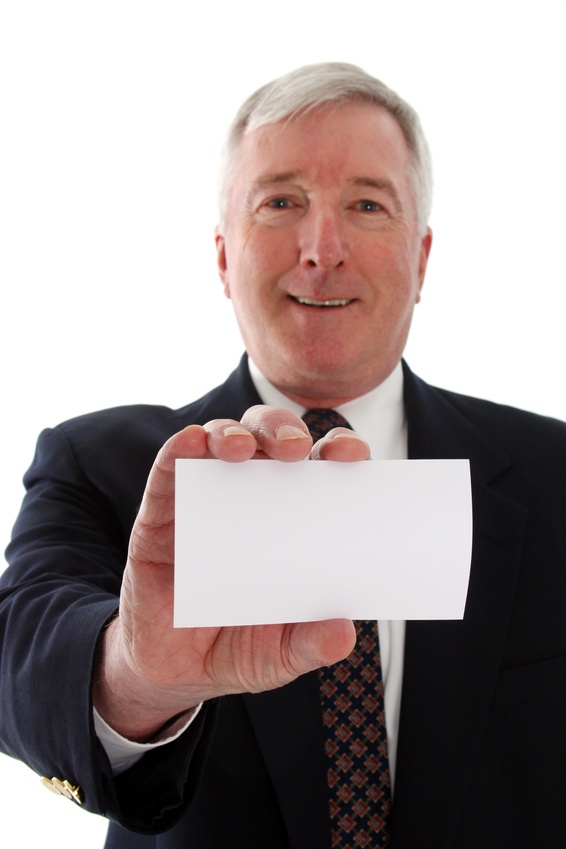 Vizyoner, 
Dürüst, 
Güvenilir, 
Adaletli davranan, 
Etik açıdan yüksek değere sahip, 
Sistematik çalışan, 
Gelişmeye açık, 
İlişkileri koruyup, geliştirebilen, 
İletişim yeteneği, motivasyonu yüksek,
TZY Yön.
“Tedarik Zinciri Yöneticisi"nin Bireysel Özellikleri
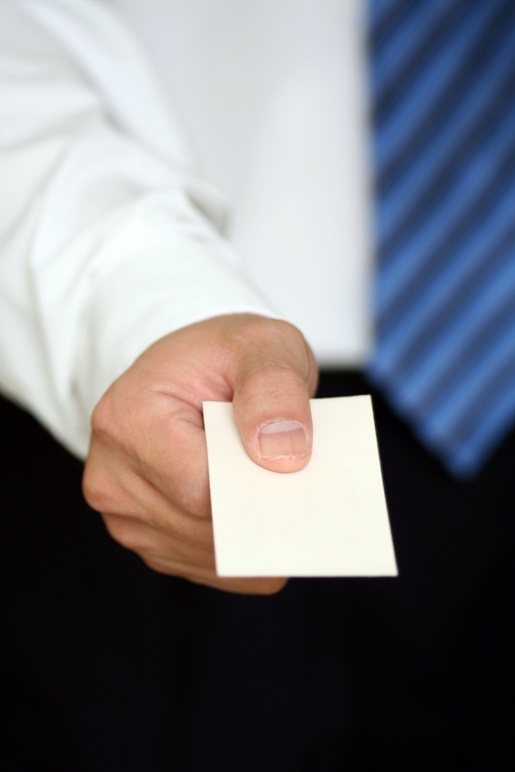 Dünyadaki değişimleri takip eden ve ayak uydurabilen,
İleri görüşlü, 
Yaratıcı, 
İnsanları tanıyan, 
Olumsuz kararlar alma özelliğine sahip, 
Eğitici ve geliştirici, 
Özgüveni yüksek ve temsil yeteneği olan.
TZY Yön.
Tedarik Zinciri Yönetimi Süreci İçin İpuçları
Talep tahmininden başlayarak tedarik tahminlerini belirleyin
Detaylı tedarik bütçesi hazırlayın
Tedarik edilecek ürüne özel özellikleri tanımlayın
Devamlı bir alımsa standardize etme fırsatlarını anlamaya çalışın
Fiyat, Teslim, Vade ve Ödeme Aracı hedeflerinizi belirleyin
Hedefi ulaşmanızı sağlayacak kritik başarı faktörlerini belirleyin
Tedarik Zinciri Yönetimi Süreci İçin İpuçları
Malzeme, Fiyat, Teslimat, Vade ve Ödeme Araçları konularında verileri güncel tutun ve edindiğiniz verileri farklı kanallardan teyit edin
Pazarlardaki trendleri takip edin
Yeni tedarikçileri ve çözümleri takip edin
Bilgi talep formları geliştirin ve aktif olarak kullanın (RFI)
İmzalanmış uzun vadeli sözleşmeleri hedeflerinize uygun yönetin
Tedarik Zinciri Yönetimi Süreci İçin İpuçları
Toplam sahip olma maliyetini göz önüne alarak rutin alımlar için stratejinizi belirleyin
Hedef maliyet stratejisi ile proje alımlarınızı yönlendirin
Alınabilecek ek hizmetler için alternatiflerinizi belirleyin
Tedarikçi ilişkilerinde izleyeceğiniz stratejinizi belirleyin
Tedarik Zinciri Yönetimi Süreci İçin İpuçları
Tedarikçilerden gelecek detay sorular ve ek bilgileri değerlendirin
Gelen teklifleri teklif değerlendirme şablonlarına aktarın
En uygun teklifi değerlendirme kriterlerine göre seçin
Final pazarlık ve sözleşme detaylarını tedarikçiyle netleştirin
Tedarik Zinciri Yönetimi Süreci İçin İpuçları
"Genel Satınalma Sözleşmesi" hazırlayın
Sözleşmenin hukuki ve iş süreçlerine uygunluğundan emin olun
Tedarikçi performansının nasıl değerlendirileceğini tedarikçilerinizle ilişki başlangıcında açıkça görüşün
Tedarikçilerinizle düzenli performans değerlendirme toplantıları yapın
Tedarik Türleri ve Stratejileri
Tedarik Türleri
Spot kaynak Temini;
Standart ürünler.
Gündelik faaliyetlerle rutin satınalma.
Sistematik Kaynak temini;
Özel ürünler.
Özel bir üretim için bir pazarlık sonucu ve sözleşme ile garanti altına alınmış, seçilmiş nitelikli bir tedarikçi ile ilişkiye girme.
Kraljic Matriksi
Tedarik ve Kar boyutu
Yüksek
Kar Etkisi
Yüksek
Düşük
Tedarik Riski
Kraljic Matriksi
Kraljic Matriksi
Kraljic Matriksi
Önemsiz ürünler 
Tedarik riski olmayan ve karlılık etkisinin de düşük olduğu ürünler
Kaynakların minimum oranda ayrılması gereken alandır
Satınalma süreci mümkün olduğunca basitleştirilmeli ve otomatize edilmelidir.
Mümkün olduğunca onaylardan ve merkezileşmekten uzak bir satınalma politikası izlenmelidir.
Kraljic Matriksi
Kaldıraç Ürünler
Karlılık üzerinde en yüksek etkisi olan ürünlerdir
Düşük tedarik riski ve genellikle bir çok tedarikçi vardır
Küçük tasarruflar karlılığa yüksek katkı sağlar (Kaldıraç Etkisi)
Tedarikçiler arasında rekabetle maliyet azaltmaya odaklanmalıdır.
Kraljic Matriksi
Stratejik Ürünler: 
Müşteri için en kritik ürünler
Toplam maliyet içinde en büyük bileşen fiyattır
Genellikle tek tedarikçi vardır
Uzun vadeli ilişkiler /Ortaklıklar kurulmalıdır.
Kraljic Matriksi
Dar Boğaz Ürünler
Yüksek tedarik riski yaratan ancak karlılığa etkisi düşük ürünler. 
Genellikle, ürün maliyetinin önemli bir kısmını oluşturmazlar.
Genellikle, güç tedarikçiler tarafındadır.
Tedariğin devamlılığının gerekirse biraz daha yüksek maliyete rağmen karşılanması esastır.
Uzun vadeli kontratlar yapılması ya da stok taşınması uygundur (Bazen ikisi de gerekebilir)
Tedarikçi Sayısını Belirleme
Tedarikçi Sayısı Arttıran Ana Faktörler
Malzeme listelerindeki artış (Komplike ürünler)
Ürün tiplerinin / modellerin çoğalması 
Üretim hatlarının çoğalması 
Müşteri tercihlerindeki artış ve farklılaşma
Tek ve Çok Kaynak Kullanımı
70-30 Yaklaşımıyla 2 Tedarikçi Kullanımı
İş Hacminin %70’i bir tedarikçiye kalan 30% ikinci bir tedarikçiye verilir.
Büyük tedarikçiden ölçek ekonomisi sağlanır.
Küçük tedarikçi rekabet sağlar.
Küçük tedarikçi, büyük tedarikçide problem olması. durumunda yedek tedarikçi görevi de görür.
Tedarikçi Envanteri Oluşturmak!
Tedarikçi Araştırma Yöntemleri
Fuarlardan ve Fuar Tanıtım Sayfalarından 
Diğer Satınalma Çalışanlarından 
Bölgedeki Ticaret ve Sanayi Odasından 
Firma ve ticari kataloglar.
Şirket raporları.
Ticari dergilerde yer alan reklamlar.
Yabancı elçiliklerin ticaretle ilgili bölümleri.
Ticareti geliştirme kuruluşları.
Tedarikçi Araştırma Yöntemleri
Mevcut Tedarikçilerden
Veri tabanlarından
İnternetten 
Türkiye
www.sektorum.com
www.turkiyesanayirehberi.com
www.sektor.gen.tr
www.turkindex.com 
Dünya
www.europages.com
www.trade-india.com
www.made-in-china.com
www.commerce.com.tw
Tedarikçi Araştırma Yöntemleri
Arama Motorları
www.google.com
www.froogle.com
www.yahoo.com
www.arabul.com, 
Sektörel Sayfalar
www.ambalajdunyasi.net
www.turkdokum.com
www.besiadturkey.com
Sanayi siteleri
www.ikitelliorg.com
www.imes.org
www.btso.org.tr
www.aosb.org.tr
Fiyat Karşılaştırma Olanağı Olan Siteler
www.nekadar.com 
www.pazarmetre.com 
www.tio.com.tr 
www.akakce.com 
www.fiyatbul.com 
www.fiyatara.com 
www.birarada.com 
www.secerken.com 
www.pricegrabber.com 	www.pricerunner.co.uk 
www.dealtime.com 
www.pricescan.com www.pricecomparison.com www.pricewatch.com 
www.nextag.com www.price.com
Tedarikçi Araştırma Yöntemleri
Makro çevre gücü
Enerji, petrol, altın,  küresel para/ sermaye
www.oecd.org
www.gold.org
www.imf.org/external/data.htm
Fuarlar
www.expodatabase.com 
Sektörel raporlar
Sanayi Bakanlığı Sektör raporları
www.sanayi.gov.tr
Tedarikçi Araştırma Yöntemleri
Global B2B Portalları
www.alibaba.com
www.kompass.com
www.europages.com
www.tradeindia.com
www.thomasonline.net
www.thomasnet.com
www.globalsources.com
www.madeinchina.com
Tedarikçi Araştırma Yöntemleri
Yerel B2B Portalları
www.firmalardunyasi.com
www.firmalarrehberi.gen.tr
www.turkiyerehberi.gen.tr
www.sektorler.com
www.e-sirket.com
www.firmalarturkiye.net
Tedarikçi Seçimi
Satınalmanın Altı Doğrusu
Etkili ve verimli satınalma'nın 6 doğrusu;
Kaynak
Miktar
Fiyat 
Kalite 
Zaman 
Ödeme aracı 
Bu doğrular içerisinde ‘kaynak’ yani tedarikçi, diğer 5 faktörü de etkilediğinden, en önemli nokta olarak sayılabilir.
Tedarikçi Seçimi
Satınalma kararı verildikten sonra pazardaki potansiyel tedarikçiler kapasite, kalite yönetimi, teknoloji, üretim verimliliği, maliyet analizi, pazardaki yeri, referanslar, genel yönetimi vb başlıklara göre analiz edilmelidir.
Seçim esnasında gelecekte de bu durumunu koruyabilecek veya bu duruma gelebilecek durumdaki potansiyel firmalar seçilmelidir.
Tedarikçi Seçimi
Değerlendirilecek firmaların; iş deneyim süresi, firma yapısı, ödenmiş firma sermayesi, çalışan sayısı, hakkında bilgi sağlar, iş yapısı ve sektördeki durumu, finansal kapasitesi, uygulanan kalite sistemi, çevre yönetim sistemi, uygulanan güvenlik programı, güncel yasal kısıtlar da karar mekanizmasında etkin olmalıdır.
Seçimde Önemli Kriterler
Tedarikçinin tecrübesi
Fiyat düzeyi
Tedarikçinin işlem stili ve kültürü
Tedarikçinin sahip olduğu uzmanlık ve ihtiyaçların aynı olup olmadığı
Sertifikaları
Finansal durumu ve teknik yeterliliği
Piyasa referansları
Kararlılık
Tedarikçi İlişkileri Yönetimi
Tedarikçi İlişkileri Yönetimi
Tedarikçi İlişkileri Yönetimi
Tedarikçi ilişkileri yönetimi (Supplier Relationship Management – SRM  işletmelerin; 
Tedarikçileri ile kurduğu kaliteli iletişim ve ilişki ile tedarikçiden neyi ne kadara aldıkları, 
Tedarikçiden kaynaklanan risklerin boyutlarının ne olduğu, 
Alınan ürünlerin kalitesinin firma kalite hedeflerine uygunluğu, 
Satın alma uygulamalarında zaman içerisinde yaşanan değişiklikler, 
Satın alma etkinliklerinin firma genel hedeflerine uygunluğu gibi soruların yanıtlanmasına yardımcı olan yönetim sistemidir.
Değerlendirme Ölçütleri
İşletmemizin yönetim ilkelerini bilip, sürekli bağlantı halinde midir?
Tedarikçinin tutarlı bir yönetim sistemi var mıdır?
Tedarikçinin teknik standartları yüksek ve teknolojik gelişmelere yatkın mı?
İstenilen ekipmanları temin edip arzulanan kalite standartlarına uymakta mıdır?
Verilen sözlerin tutulması
Üretim miktarının artması durumunda gerekli üretimi yapacak yatırıma imkanları var mıdır?
Sözleşme şartlarına ve taahhütlerine kesin olarak uymakta mıdır? Ayrıca bağlantı ve haberleşme açısından kolay ulaşılabilir midir?
Bu Soruların Cevaplandırılması Sonucunda;
Tedarikçi ile ilişkimizi sona erdirebiliriz.
Tedarikçimizi sürdürülebilir ilişki için geliştirip güçlendirebiliriz.
Teşekkür ederiz 
Ceyhun YEŞİLŞERİTRönesans Değişim ve Yönetişim Bilimleri Enstitüsüc.yesilserit@rdbe.com.trwww.hareketegec.comwww.rdbe.com.tr